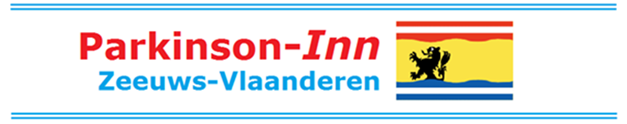 WELKOM!!!

     “Lekker koken met Parkinson” 
 
    Als eten en drinken niet meer vanzelf gaat. 

-> Met praktische tips en hulpmiddelen bij het 
                         koken en eten!
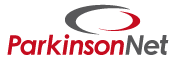 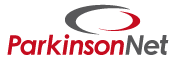 Logopedie:          Slikproblemen -> tips
Scheve/voorovergebogen houding
-> Houdingscorrectie – ergo
				         - fysio/oefentherapie
Problemen met eten/drinken naar de mond brengen
-> evt hulpmiddelen ergo
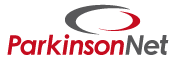 Slikproblemen-> tips
Verslikken in vloeistoffen
-> Slikhouding: kin op borst
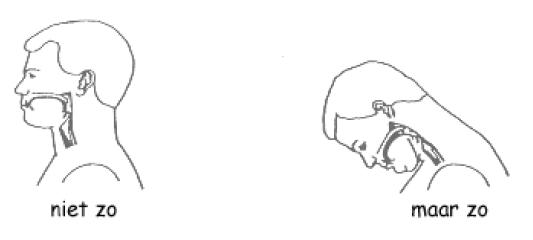 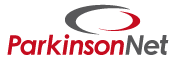 Slikproblemen-> tips
Vervolg adviezen bij verslikken in vloeistoffen
-> Kleine slokken
-> Indikken vloeistoffen
Nutilis 
Op natuurlijke wijze
Logopedist bepaalt mate van verdikking
(Siroop-, vla- of puddingdikte)
Opm.: Consequent toepassen
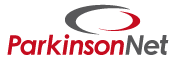 Slikproblemen -> tips
Concentratieproblemen
-Afgeleid…
-> bewust maken van veilig slikken met aandacht
-Moeite met dubbeltaken
-> één ding tegelijk: eerst slikken en pas dan spreken
-Vermoeidheid
-> Rustmoment vóór maaltijd
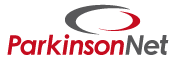 Slikproblemen-> tips
Morsen/knoeien:
Onvoldoende lipsluiting
-> Oef. lipsluiting/-kracht
Voorovergebogen/ scheve houding
-> Ergotherapeut consulteren
Te grote happen (Gulzig, niet kunnen stoppen…)
-> Coachen (mantelzorgers betrekken)
-> Kleinere hoeveelheden aanbieden
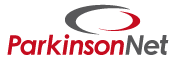 Slikproblemen -> tips
Moeite om mond te openen (Stijfheid)

-> Kleinere lepel
-> Rietje
-> Aangepaste consistentie
    -diëtist
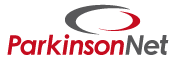 Slikproblemen -> tips
Kauwproblemen
Ongekauwd voedsel doorslikken
-> Coachen
-> Consistentie aanpassen
           Opm.: gebit controleren. Niet passend?
-> Tandarts
-> Beter geen gebit dan loszittend gebit
Te lang kauwen
-> Coachen
-> Warmwaterbord/voorverwarmd bord
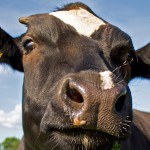 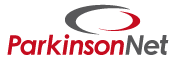 Slikproblemen -> tips
Vertraagde slikreflex
Voedsel in mond houden zonder slikken
Kauwen moet even stoppen om te kunnen slikken
Rigiditeit tong (transportproblemen)
Startproblemen van het doorslikken (Niet meer op commando kunnen slikken)	-> Slikproces bewust in deelstappen uitvoeren 	(met instructiekaart of coaching omgeving)	-> Fijngemaakte/gemalen voeding. 
	   → advies diëtist i.v.m. volwaardigheid voeding
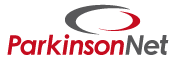 Slikproblemen-> tips
Voedsel blijft in keel hangen

-> ‘Krachtig slikken’

->  Zachte voeding
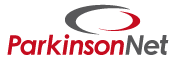 Moeite inname pillen-> tips
Verslikken bij het innemen met water
> Innemen met appelmoes (i.p.v. vla)
Moeite alle pillen tegelijk in te nemen
> Per stuk innemen
Tabletten blijven in mond achter of in keel steken
> Innemen met grotere slok water
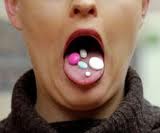 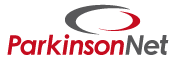 Speeksel-> tips
Nodig voor bolusvorming & transport voedsel & tanden
Speekselverlies: ….
> Instrueren, coachen en reminders: 
	(eerst) slikken, dan mond openen…..
> Medische behandeling
Droge mond
Bij brood/warm eten tussendoor slok drinken
Smeuïge voeding
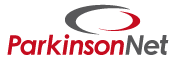 Samenvatting aanpak
> Belangrijk voor veilige slik:
Neem de tijd
Uitgerust aan tafel gaan
Goede houding
Concentratie op eten/drinken
Geen dubbeltaken
Adviezen opvolgen/ belang van cuen
Zo lang mogelijk zelfstandig
Mondhygiëne
Na maaltijd nog kwartier rechtop blijven zitten
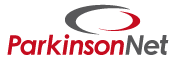 Totaalpakket
Multidisciplinair: zoek tijdig hulp!

Begrip en geduld opbrengen! 
Wil is aanwezig, maar coaching vanuit  omgeving nodig
Diëtetiek
Duurt het       kauwen lang?
Geniet u  nog van het eten?
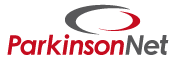 Gaat u niet meer uit  eten?
Heeft u last van een droge mond?
Eet u trager
dan vroeger?
Als eten niet meer vanzelf gaat….
Blijft het eten lang in de mond?
Heeft u last van obstipatie?
Verslikt u zich
Vaker dan 1 maal
Per week?
Heeft u moeite met het gebruiken van uw bestek?
Hoest of kucht
u regelmatig 
bij het eten/drinken?
Bent u veel afgevallen?
Blijft eten in
De keel hangen?
Durft u geen eiwitten meer te eten?
Knoeit u veel?
Lukt het eten zonder hulp
[Speaker Notes: Het doel en de domeinen van de ergotherapie bij Parkinson zijn hetzelfde als bij andere ziektebeelden. Ergotherapie richt zich op het dagelijks handelen van mensen. Met het dagelijks handelen worden alle activiteiten bedoeld, die iemand op een dag of soms ook ‘s nachts doet of wil doen. Enkele voorbeelden van activiteiten zijn, aankleden, eten koken, stofzuigen, schrijven, tuinieren en slapen. Er wordt gekeken naar de mogelijkheden en beperkingen die iemand ondervindt. Samen met de client wordt gewerkt aan het oplossen, verminderen en voorkomen van beperkingen in het handelen in de domeinen wonen, werken of vrije tijd. 
Met het werken wordt zowel betaald werk als vrijwilligerswerk bedoeld. Vrije tijd staat voor ontspanning en hobby’s.
Wonen is een breed domein. Onder wonen valt bijvoorbeeld de zelfverzorging, huishoudelijke werkzaamheden, het bereiden van maaltijden, boodschappen doen en taken die iemand heeft binnen het gezin.]
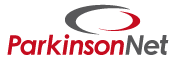 Diëtetiek
Voeding net een puzzel
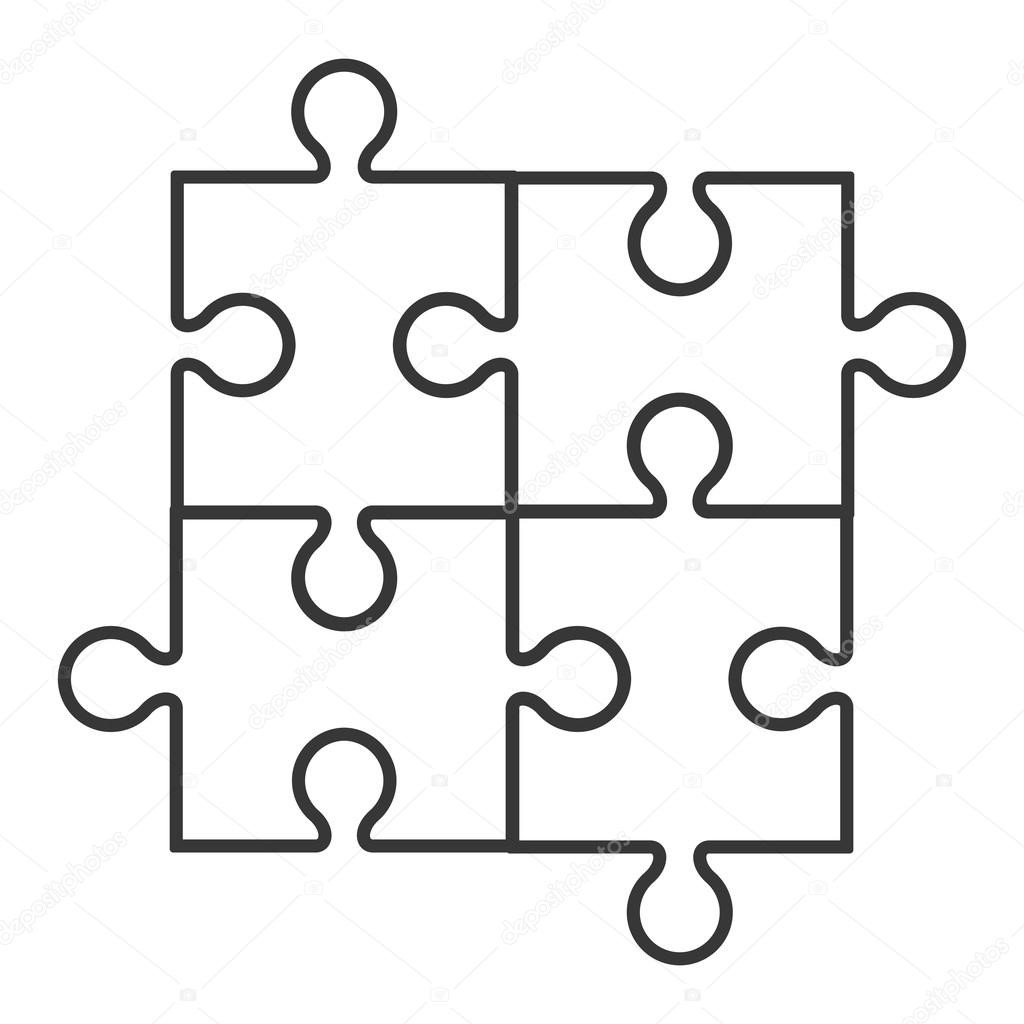 Eiwitten :
    met Levodopa een onderlinge      	competitie
	
     Nodig voor spieropbouw

Vezels: remmen maaglediging
	   voor een goede stoelgang

Vet: remt maaglediging
           voor energie
Eiwitten	  

		Vezels

  
 
  Vet		  Moe
[Speaker Notes: Het doel en de domeinen van de ergotherapie bij Parkinson zijn hetzelfde als bij andere ziektebeelden. Ergotherapie richt zich op het dagelijks handelen van mensen. Met het dagelijks handelen worden alle activiteiten bedoeld, die iemand op een dag of soms ook ‘s nachts doet of wil doen. Enkele voorbeelden van activiteiten zijn, aankleden, eten koken, stofzuigen, schrijven, tuinieren en slapen. Er wordt gekeken naar de mogelijkheden en beperkingen die iemand ondervindt. Samen met de client wordt gewerkt aan het oplossen, verminderen en voorkomen van beperkingen in het handelen in de domeinen wonen, werken of vrije tijd. 
Met het werken wordt zowel betaald werk als vrijwilligerswerk bedoeld. Vrije tijd staat voor ontspanning en hobby’s.
Wonen is een breed domein. Onder wonen valt bijvoorbeeld de zelfverzorging, huishoudelijke werkzaamheden, het bereiden van maaltijden, boodschappen doen en taken die iemand heeft binnen het gezin.]
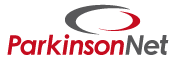 Diëtetiek
Medicatie en eiwitten
Hoe zit dat?
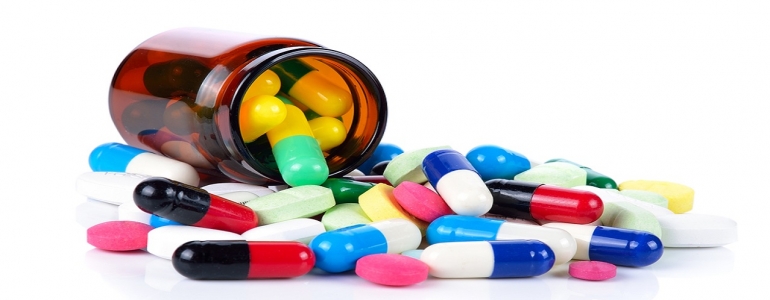 [Speaker Notes: Het doel en de domeinen van de ergotherapie bij Parkinson zijn hetzelfde als bij andere ziektebeelden. Ergotherapie richt zich op het dagelijks handelen van mensen. Met het dagelijks handelen worden alle activiteiten bedoeld, die iemand op een dag of soms ook ‘s nachts doet of wil doen. Enkele voorbeelden van activiteiten zijn, aankleden, eten koken, stofzuigen, schrijven, tuinieren en slapen. Er wordt gekeken naar de mogelijkheden en beperkingen die iemand ondervindt. Samen met de client wordt gewerkt aan het oplossen, verminderen en voorkomen van beperkingen in het handelen in de domeinen wonen, werken of vrije tijd. 
Met het werken wordt zowel betaald werk als vrijwilligerswerk bedoeld. Vrije tijd staat voor ontspanning en hobby’s.
Wonen is een breed domein. Onder wonen valt bijvoorbeeld de zelfverzorging, huishoudelijke werkzaamheden, het bereiden van maaltijden, boodschappen doen en taken die iemand heeft binnen het gezin.]
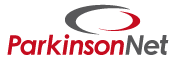 Diëtetiek
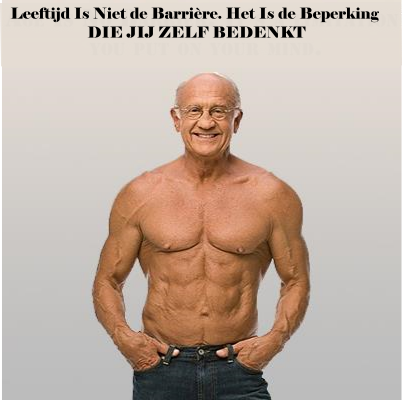 Medicatie en eiwitten

Niet zomaar eiwitten weglaten

Eiwitten verdelen over de dag

 Medicatie 1/2uur voor de maaltijd of medicatie 1 uur na de maaltijd
[Speaker Notes: Het doel en de domeinen van de ergotherapie bij Parkinson zijn hetzelfde als bij andere ziektebeelden. Ergotherapie richt zich op het dagelijks handelen van mensen. Met het dagelijks handelen worden alle activiteiten bedoeld, die iemand op een dag of soms ook ‘s nachts doet of wil doen. Enkele voorbeelden van activiteiten zijn, aankleden, eten koken, stofzuigen, schrijven, tuinieren en slapen. Er wordt gekeken naar de mogelijkheden en beperkingen die iemand ondervindt. Samen met de client wordt gewerkt aan het oplossen, verminderen en voorkomen van beperkingen in het handelen in de domeinen wonen, werken of vrije tijd. 
Met het werken wordt zowel betaald werk als vrijwilligerswerk bedoeld. Vrije tijd staat voor ontspanning en hobby’s.
Wonen is een breed domein. Onder wonen valt bijvoorbeeld de zelfverzorging, huishoudelijke werkzaamheden, het bereiden van maaltijden, boodschappen doen en taken die iemand heeft binnen het gezin.]
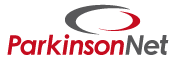 Diëtetiek
Eiwit arme voeding:

Fruit en rauwkost
Appelmoes en vruchtenmoes
Geweekte zuidvruchten, pruimen,
Vijgen en dadels
Krentenbrood
Ontbijtkoek
Crackers, soepstgengels
Koek/gebak “zonder ei”  bv stroopwafel
[Speaker Notes: Het doel en de domeinen van de ergotherapie bij Parkinson zijn hetzelfde als bij andere ziektebeelden. Ergotherapie richt zich op het dagelijks handelen van mensen. Met het dagelijks handelen worden alle activiteiten bedoeld, die iemand op een dag of soms ook ‘s nachts doet of wil doen. Enkele voorbeelden van activiteiten zijn, aankleden, eten koken, stofzuigen, schrijven, tuinieren en slapen. Er wordt gekeken naar de mogelijkheden en beperkingen die iemand ondervindt. Samen met de client wordt gewerkt aan het oplossen, verminderen en voorkomen van beperkingen in het handelen in de domeinen wonen, werken of vrije tijd. 
Met het werken wordt zowel betaald werk als vrijwilligerswerk bedoeld. Vrije tijd staat voor ontspanning en hobby’s.
Wonen is een breed domein. Onder wonen valt bijvoorbeeld de zelfverzorging, huishoudelijke werkzaamheden, het bereiden van maaltijden, boodschappen doen en taken die iemand heeft binnen het gezin.]
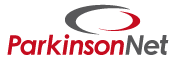 Diëtetiek
Vertraagde maaglediging
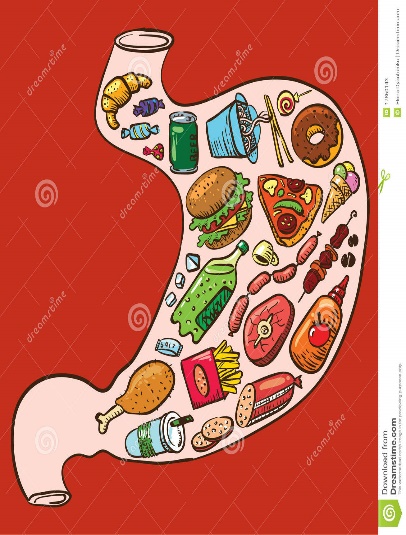 Vol gevoel
Misselijk
Zuurbranden

Gevolg:
Levodopa komt ook later in het bloed
Ondervoeding
[Speaker Notes: Het doel en de domeinen van de ergotherapie bij Parkinson zijn hetzelfde als bij andere ziektebeelden. Ergotherapie richt zich op het dagelijks handelen van mensen. Met het dagelijks handelen worden alle activiteiten bedoeld, die iemand op een dag of soms ook ‘s nachts doet of wil doen. Enkele voorbeelden van activiteiten zijn, aankleden, eten koken, stofzuigen, schrijven, tuinieren en slapen. Er wordt gekeken naar de mogelijkheden en beperkingen die iemand ondervindt. Samen met de client wordt gewerkt aan het oplossen, verminderen en voorkomen van beperkingen in het handelen in de domeinen wonen, werken of vrije tijd. 
Met het werken wordt zowel betaald werk als vrijwilligerswerk bedoeld. Vrije tijd staat voor ontspanning en hobby’s.
Wonen is een breed domein. Onder wonen valt bijvoorbeeld de zelfverzorging, huishoudelijke werkzaamheden, het bereiden van maaltijden, boodschappen doen en taken die iemand heeft binnen het gezin.]
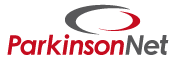 Diëtetiek
Vertraagde maaglediging

Voedingsadviezen: 

Eet rustig en kauw goed. 
Eet kleine hoeveelheden, maar dan wel vaker op een
   dag. 
Eet niet te vette producten of maaltijden. 

De arts kan medicijnen voorschrijven tegen de misselijkheid.
[Speaker Notes: Het doel en de domeinen van de ergotherapie bij Parkinson zijn hetzelfde als bij andere ziektebeelden. Ergotherapie richt zich op het dagelijks handelen van mensen. Met het dagelijks handelen worden alle activiteiten bedoeld, die iemand op een dag of soms ook ‘s nachts doet of wil doen. Enkele voorbeelden van activiteiten zijn, aankleden, eten koken, stofzuigen, schrijven, tuinieren en slapen. Er wordt gekeken naar de mogelijkheden en beperkingen die iemand ondervindt. Samen met de client wordt gewerkt aan het oplossen, verminderen en voorkomen van beperkingen in het handelen in de domeinen wonen, werken of vrije tijd. 
Met het werken wordt zowel betaald werk als vrijwilligerswerk bedoeld. Vrije tijd staat voor ontspanning en hobby’s.
Wonen is een breed domein. Onder wonen valt bijvoorbeeld de zelfverzorging, huishoudelijke werkzaamheden, het bereiden van maaltijden, boodschappen doen en taken die iemand heeft binnen het gezin.]
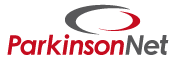 Diëtetiek
Obstipatie
Door verstoorde darmwerking

Gevolg:
Verminderde opnamen medicatie
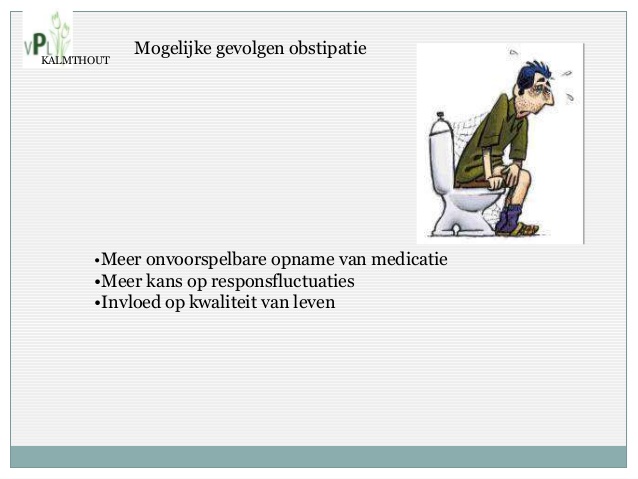 [Speaker Notes: Het doel en de domeinen van de ergotherapie bij Parkinson zijn hetzelfde als bij andere ziektebeelden. Ergotherapie richt zich op het dagelijks handelen van mensen. Met het dagelijks handelen worden alle activiteiten bedoeld, die iemand op een dag of soms ook ‘s nachts doet of wil doen. Enkele voorbeelden van activiteiten zijn, aankleden, eten koken, stofzuigen, schrijven, tuinieren en slapen. Er wordt gekeken naar de mogelijkheden en beperkingen die iemand ondervindt. Samen met de client wordt gewerkt aan het oplossen, verminderen en voorkomen van beperkingen in het handelen in de domeinen wonen, werken of vrije tijd. 
Met het werken wordt zowel betaald werk als vrijwilligerswerk bedoeld. Vrije tijd staat voor ontspanning en hobby’s.
Wonen is een breed domein. Onder wonen valt bijvoorbeeld de zelfverzorging, huishoudelijke werkzaamheden, het bereiden van maaltijden, boodschappen doen en taken die iemand heeft binnen het gezin.]
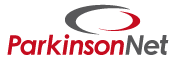 Diëtetiek
Obstipatie:
Gebruik dagelijks 2 stuks fruit en 200 gram groenten.
Gebruik volkoren producten zoals volkorenbrood, 
   volkorenbeschuit of bruinbrood.
Gebruik bij pap Brinta, Bambix of Havermout.
Drink voldoende: 1,5 tot 2 liter vocht 
  = 12-15 consumpties.
Eet regelmatig: gebruik dagelijks 3 hoofdmaaltijden 
    en 3 tussenmaaltijden.
Eet rustig en kauw goed.
Zorg voor zoveel mogelijk lichaamsbeweging. (oefentherapie)
Geef gehoor aan "aandrang" om naar het toilet te gaan. 
Eventueel probiotica
[Speaker Notes: Het doel en de domeinen van de ergotherapie bij Parkinson zijn hetzelfde als bij andere ziektebeelden. Ergotherapie richt zich op het dagelijks handelen van mensen. Met het dagelijks handelen worden alle activiteiten bedoeld, die iemand op een dag of soms ook ‘s nachts doet of wil doen. Enkele voorbeelden van activiteiten zijn, aankleden, eten koken, stofzuigen, schrijven, tuinieren en slapen. Er wordt gekeken naar de mogelijkheden en beperkingen die iemand ondervindt. Samen met de client wordt gewerkt aan het oplossen, verminderen en voorkomen van beperkingen in het handelen in de domeinen wonen, werken of vrije tijd. 
Met het werken wordt zowel betaald werk als vrijwilligerswerk bedoeld. Vrije tijd staat voor ontspanning en hobby’s.
Wonen is een breed domein. Onder wonen valt bijvoorbeeld de zelfverzorging, huishoudelijke werkzaamheden, het bereiden van maaltijden, boodschappen doen en taken die iemand heeft binnen het gezin.]
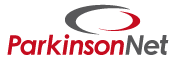 Diëtetiek
Moeizame inname door o.a. tremoren en vermoeidheid
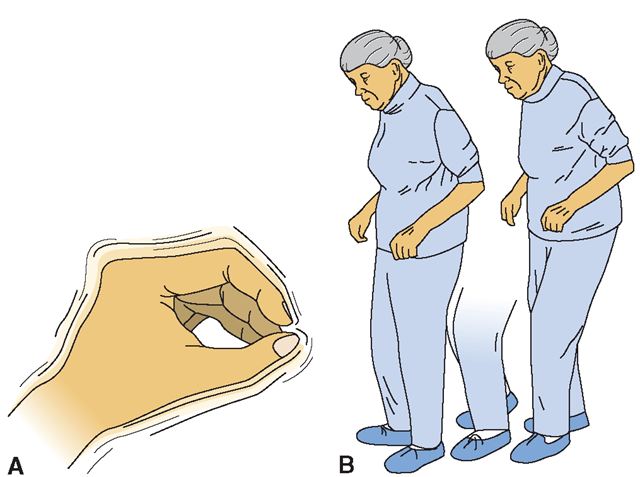 Verminderde inname


Gevolg:
Ondervoeding
[Speaker Notes: Het doel en de domeinen van de ergotherapie bij Parkinson zijn hetzelfde als bij andere ziektebeelden. Ergotherapie richt zich op het dagelijks handelen van mensen. Met het dagelijks handelen worden alle activiteiten bedoeld, die iemand op een dag of soms ook ‘s nachts doet of wil doen. Enkele voorbeelden van activiteiten zijn, aankleden, eten koken, stofzuigen, schrijven, tuinieren en slapen. Er wordt gekeken naar de mogelijkheden en beperkingen die iemand ondervindt. Samen met de client wordt gewerkt aan het oplossen, verminderen en voorkomen van beperkingen in het handelen in de domeinen wonen, werken of vrije tijd. 
Met het werken wordt zowel betaald werk als vrijwilligerswerk bedoeld. Vrije tijd staat voor ontspanning en hobby’s.
Wonen is een breed domein. Onder wonen valt bijvoorbeeld de zelfverzorging, huishoudelijke werkzaamheden, het bereiden van maaltijden, boodschappen doen en taken die iemand heeft binnen het gezin.]
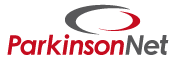 Diëtetiek
Moeizame inname door oa tremoren 
en vermoeidheid


Maaltijden die makkelijk eten zoals soep en pap

Meerdere maaltijden over de dag

Fingerfood

Hulpmiddelen (ergotherapie)
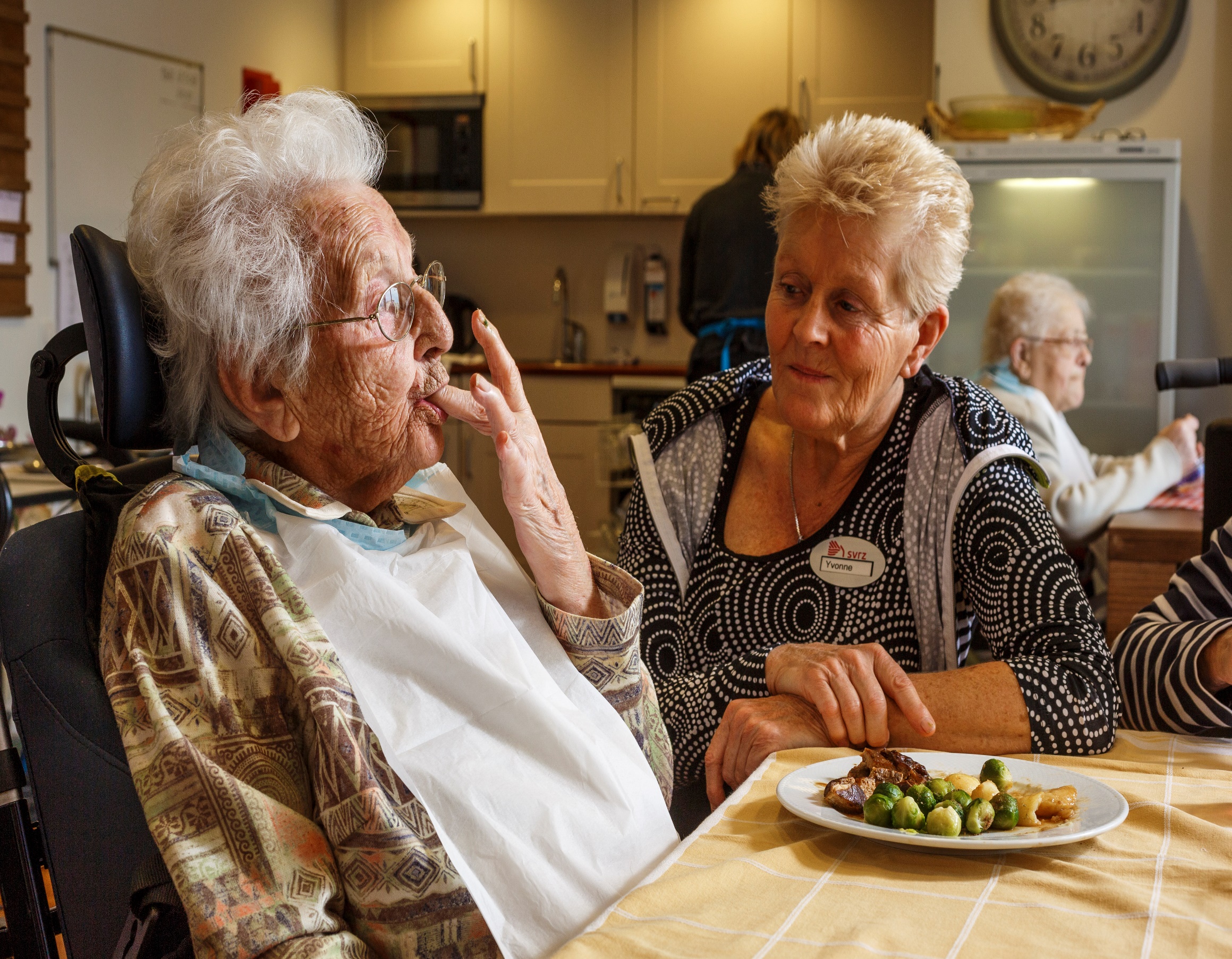 [Speaker Notes: Het doel en de domeinen van de ergotherapie bij Parkinson zijn hetzelfde als bij andere ziektebeelden. Ergotherapie richt zich op het dagelijks handelen van mensen. Met het dagelijks handelen worden alle activiteiten bedoeld, die iemand op een dag of soms ook ‘s nachts doet of wil doen. Enkele voorbeelden van activiteiten zijn, aankleden, eten koken, stofzuigen, schrijven, tuinieren en slapen. Er wordt gekeken naar de mogelijkheden en beperkingen die iemand ondervindt. Samen met de client wordt gewerkt aan het oplossen, verminderen en voorkomen van beperkingen in het handelen in de domeinen wonen, werken of vrije tijd. 
Met het werken wordt zowel betaald werk als vrijwilligerswerk bedoeld. Vrije tijd staat voor ontspanning en hobby’s.
Wonen is een breed domein. Onder wonen valt bijvoorbeeld de zelfverzorging, huishoudelijke werkzaamheden, het bereiden van maaltijden, boodschappen doen en taken die iemand heeft binnen het gezin.]
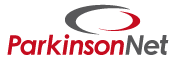 Diëtetiek
Smaak en geur verandering, kauw en slikproblemen
Gevolg:
Ondervoeding
Longontsteking
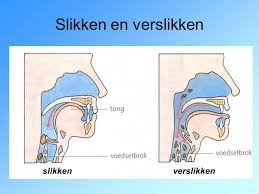 [Speaker Notes: Het doel en de domeinen van de ergotherapie bij Parkinson zijn hetzelfde als bij andere ziektebeelden. Ergotherapie richt zich op het dagelijks handelen van mensen. Met het dagelijks handelen worden alle activiteiten bedoeld, die iemand op een dag of soms ook ‘s nachts doet of wil doen. Enkele voorbeelden van activiteiten zijn, aankleden, eten koken, stofzuigen, schrijven, tuinieren en slapen. Er wordt gekeken naar de mogelijkheden en beperkingen die iemand ondervindt. Samen met de client wordt gewerkt aan het oplossen, verminderen en voorkomen van beperkingen in het handelen in de domeinen wonen, werken of vrije tijd. 
Met het werken wordt zowel betaald werk als vrijwilligerswerk bedoeld. Vrije tijd staat voor ontspanning en hobby’s.
Wonen is een breed domein. Onder wonen valt bijvoorbeeld de zelfverzorging, huishoudelijke werkzaamheden, het bereiden van maaltijden, boodschappen doen en taken die iemand heeft binnen het gezin.]
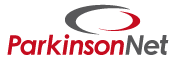 Diëtetiek
Smaak en geur verandering, kauw en slikproblemen
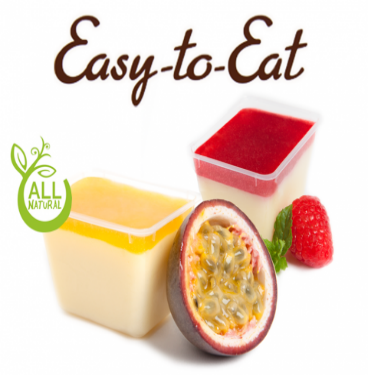 Maak gebruik van smaakmakers
Zure producten (slijmoplossend)
Voldoende vocht
Aangepaste consistentie (logopedie)
Goede houding
[Speaker Notes: Het doel en de domeinen van de ergotherapie bij Parkinson zijn hetzelfde als bij andere ziektebeelden. Ergotherapie richt zich op het dagelijks handelen van mensen. Met het dagelijks handelen worden alle activiteiten bedoeld, die iemand op een dag of soms ook ‘s nachts doet of wil doen. Enkele voorbeelden van activiteiten zijn, aankleden, eten koken, stofzuigen, schrijven, tuinieren en slapen. Er wordt gekeken naar de mogelijkheden en beperkingen die iemand ondervindt. Samen met de client wordt gewerkt aan het oplossen, verminderen en voorkomen van beperkingen in het handelen in de domeinen wonen, werken of vrije tijd. 
Met het werken wordt zowel betaald werk als vrijwilligerswerk bedoeld. Vrije tijd staat voor ontspanning en hobby’s.
Wonen is een breed domein. Onder wonen valt bijvoorbeeld de zelfverzorging, huishoudelijke werkzaamheden, het bereiden van maaltijden, boodschappen doen en taken die iemand heeft binnen het gezin.]
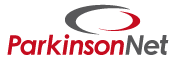 Diëtetiek
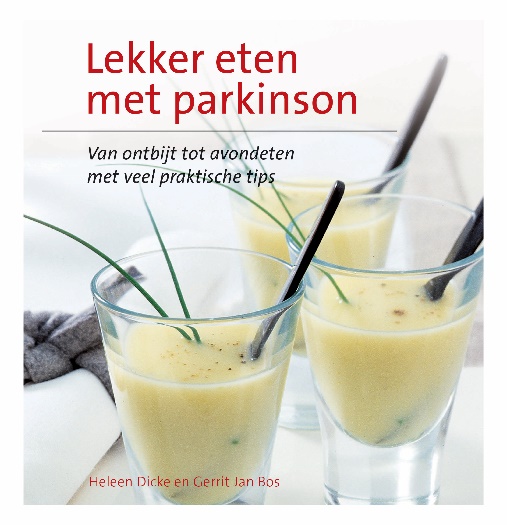 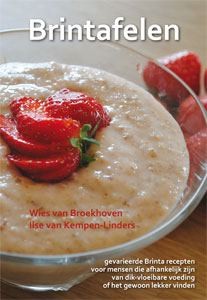 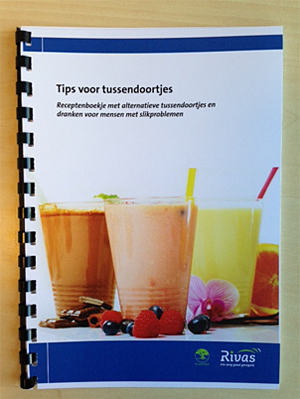 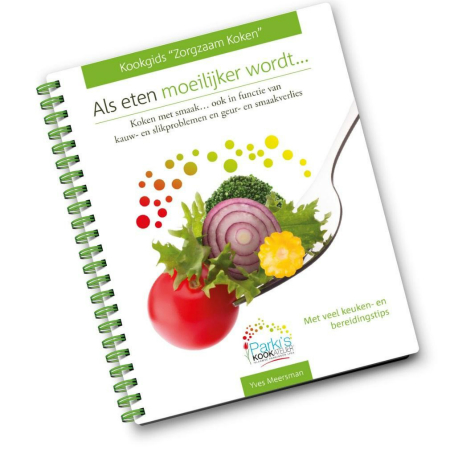 [Speaker Notes: Het doel en de domeinen van de ergotherapie bij Parkinson zijn hetzelfde als bij andere ziektebeelden. Ergotherapie richt zich op het dagelijks handelen van mensen. Met het dagelijks handelen worden alle activiteiten bedoeld, die iemand op een dag of soms ook ‘s nachts doet of wil doen. Enkele voorbeelden van activiteiten zijn, aankleden, eten koken, stofzuigen, schrijven, tuinieren en slapen. Er wordt gekeken naar de mogelijkheden en beperkingen die iemand ondervindt. Samen met de client wordt gewerkt aan het oplossen, verminderen en voorkomen van beperkingen in het handelen in de domeinen wonen, werken of vrije tijd. 
Met het werken wordt zowel betaald werk als vrijwilligerswerk bedoeld. Vrije tijd staat voor ontspanning en hobby’s.
Wonen is een breed domein. Onder wonen valt bijvoorbeeld de zelfverzorging, huishoudelijke werkzaamheden, het bereiden van maaltijden, boodschappen doen en taken die iemand heeft binnen het gezin.]
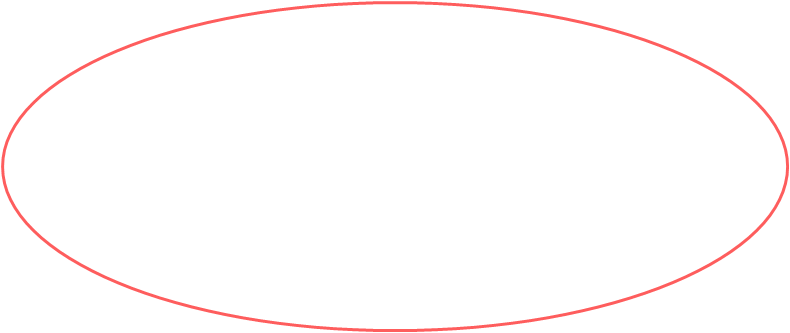 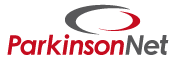 Ergotherapie
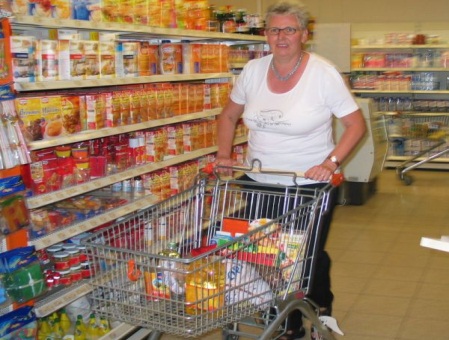 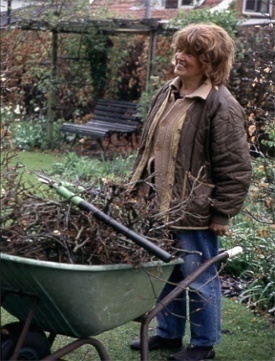 WONEN
VRIJE TIJD
Focus op mogelijkheden en oplossingen in dagelijks HANDELEN
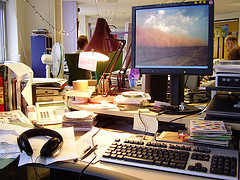 WERKEN
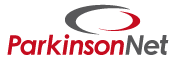 Aangrijpingspunten
Persoon
Zelfstandigheid stimuleren
Op een andere manier leren bewegen of een aanwijzing gebruiken
Omgeving
Fysiek: bv. indeling, verlichting, hulpmiddelen
Sociaal: bv. begeleiding, ondersteuning
HANDELEN
Activiteit  
Bv. duur, tijdstip, volgorde, complexiteit
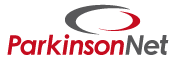 Houding
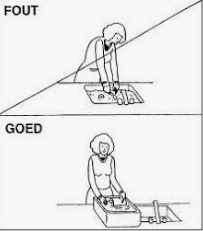 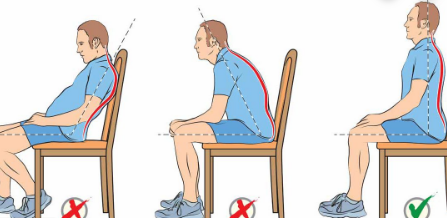 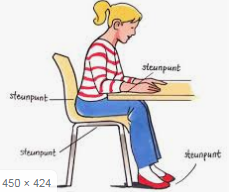 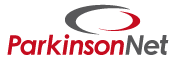 Dubbeltaken vermijden
Bijv. niet tegelijk: 		- snijden en roeren		- koken en tafel dekken		- lopen en praten

Plan de activiteit stap voor stap
Ga zitten tijdens schil- en snijwerk
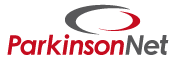 Hulpmiddelen
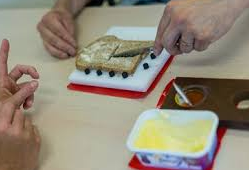 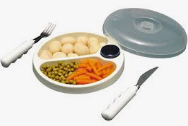 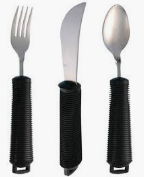 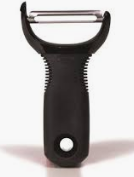 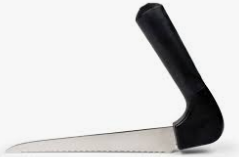 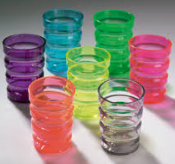 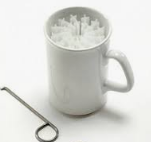 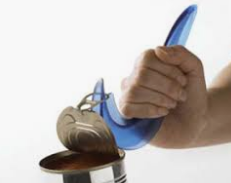 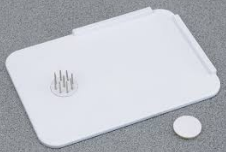 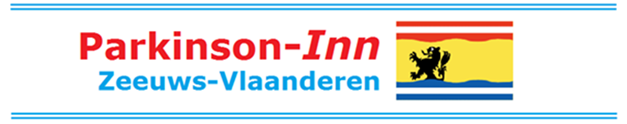 Hartelijk dank !!!
diëtisten:  	Lotje Vaes
			Valesca Malipaard
ergotherapeuten :  	Carmen Fenijn 
				Chantal Uytdehaag 
logopedist: 	Anke Elderson

      leden ParkinsonNet Zeeuws-Vlaanderen